Basic Elements of Argumentative Writing
I can write arguments to support claims I have made about substantive topics or texts, using reason and specific, relevant, evidence.
What is it?
The Formula:
Claim
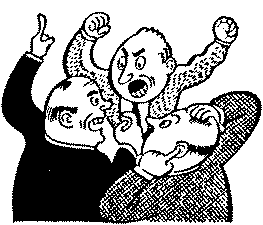 Reason
Evidence
Counterclaim
Claim: What do I think?
Definition (Webster): 
to say that (something) is true when some people may say it is not true
Example:
General Zaroff’s early life experiences formed him into the evil man he has become.
Reason: Why do I think this?
Definition (Webster)
a statement or fact that explains why something is the way it is, why someone does, thinks, or says something, or why someone behaves a certain way
Example
For example, the emphasis on guns and hunting are key elements that lead to his obsession with “the game.”
Evidence: How do I know this is the case?
Definition (Webster)
something which shows that something else exists or is true
Example
“When I was only five years old he gave me a little gun, specially made in Moscow for me, to shoot sparrows with. When I shot some of his prize turkeys with it, he did not punish me; he complimented me on my marksmanship” (PG).
Counterclaim: What would others disagree about?
Definition (Webster)
an opposing claim
Example
Some may argue that Zaroff’s childhood experience with hunting is not unusual. They may say that many adults have had experience with guns and hunting at a young age. However, the fact that Zaroff’s father did not punish him for improper use of a weapon when Zaroff killed his prize turkey, demonstrates that Zaroff feels he is in the right to kill what he desires without any remorse.
Claim→ Reason→ Evidence→ Counterclaim
General Zaroff’s early life experiences formed him into the evil man he has become. For example, the emphasis on guns and hunting are key elements that lead to his obsession with “the game.” “When I was only five years old he gave me a little gun, specially made in Moscow for me, to shoot sparrows with. When I shot some of his prize turkeys with it, he did not punish me; he complimented me on my marksmanship” (PG). Some may argue that Zaroff’s childhood experience with hunting is not unusual. They may say that many adults have had experience with guns and hunting at a young age. However, the fact that Zaroff’s father did not punish him for improper use of a weapon when Zaroff killed his prize turkey, demonstrates that Zaroff feels he is in the right to kill what he desires without any remorse.
On Demand Prompt:
Today: Collect Evidence (w/ Pg #) & Prewrite (outline)
Prompt: Early in the text, Rainsford says that the world is made up of two classes--- hunters and “huntees,” or prey--- and that animals do not fear pain or death. In a turn of events, Rainsford becomes the hunted. Some readers argue that Rainsford’s opinion on this matter changes given his experience, others argue he does not change. Write an argumentative essay that takes a side and supports it with evidence collected from the text.